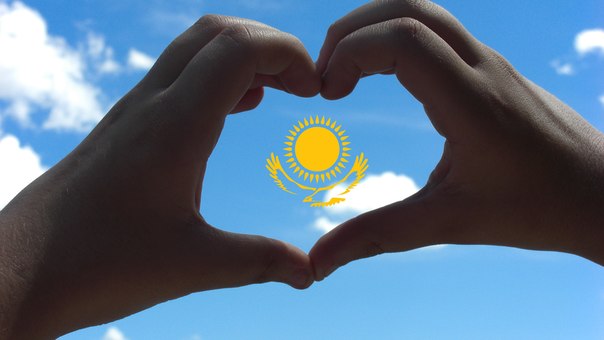 Менің Отаным – Қазақстан.
Астана. Алматы.
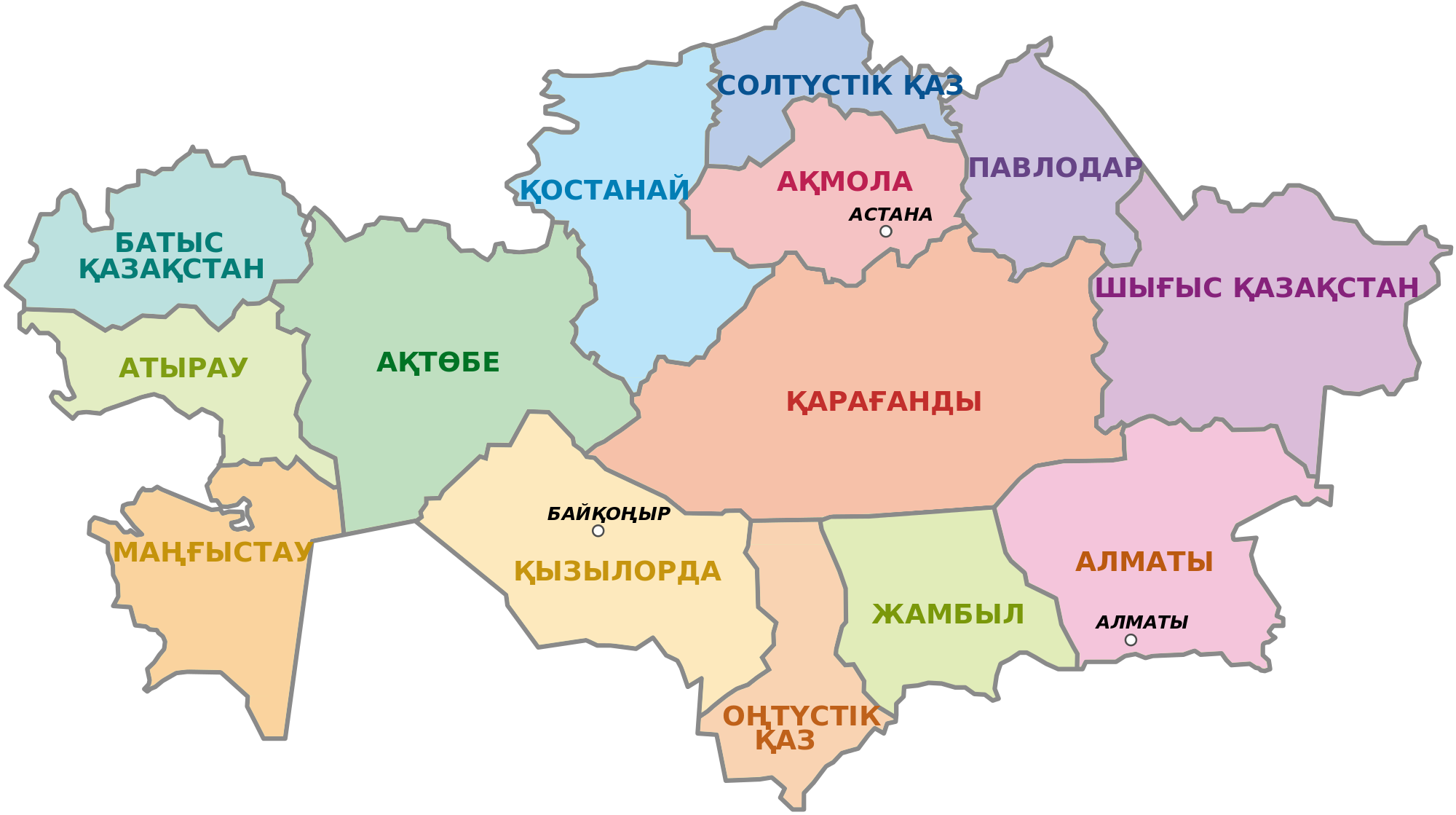 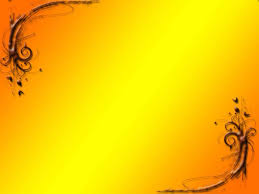 Өзендер
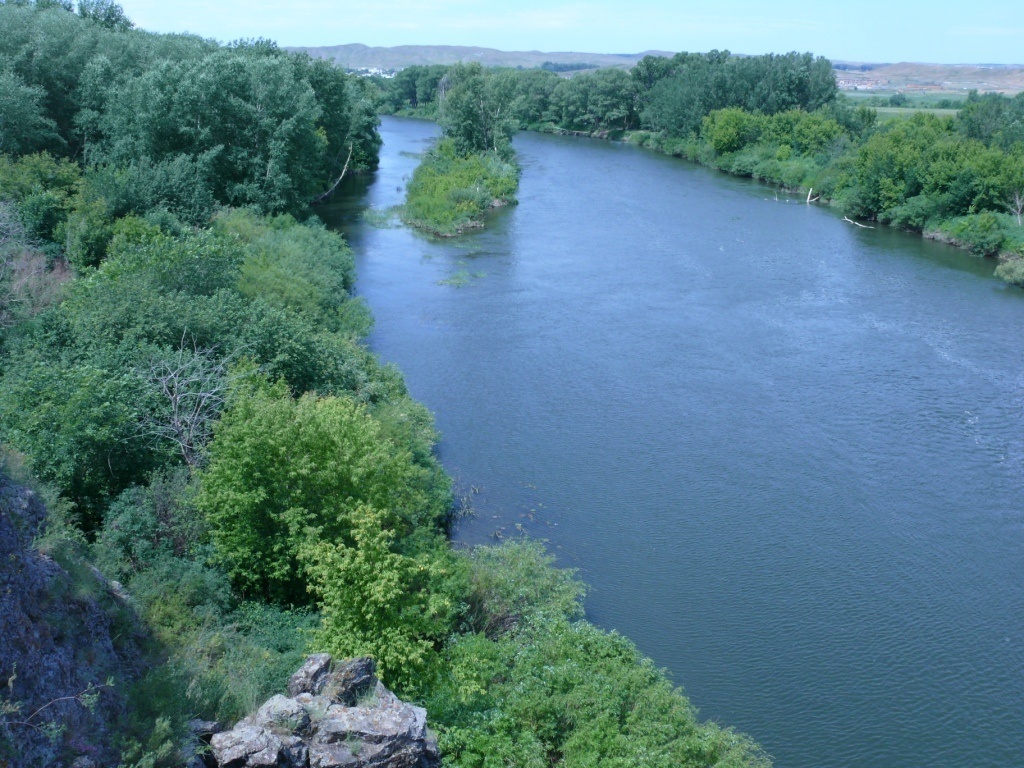 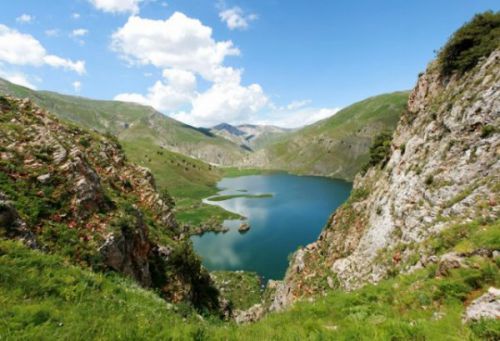 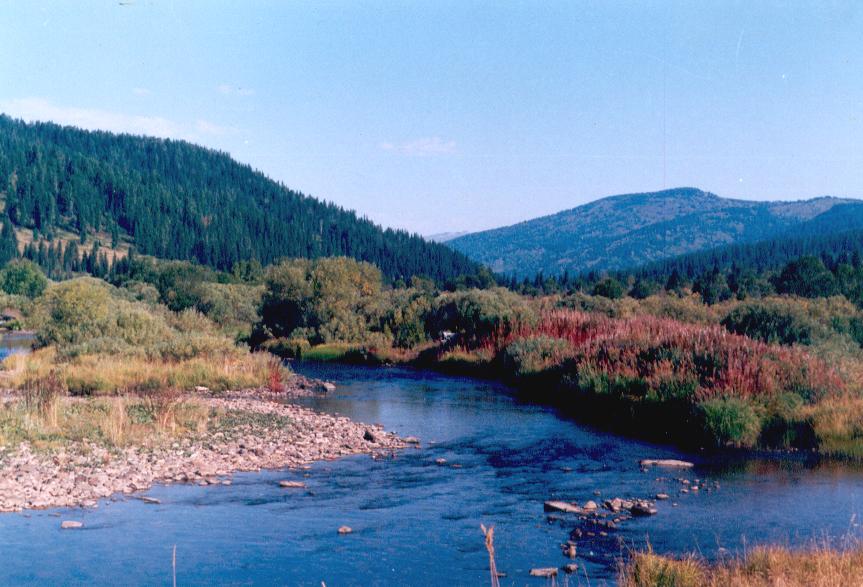 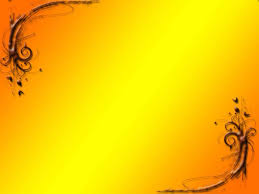 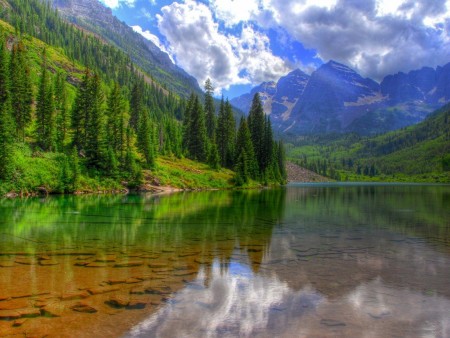 Көлдер
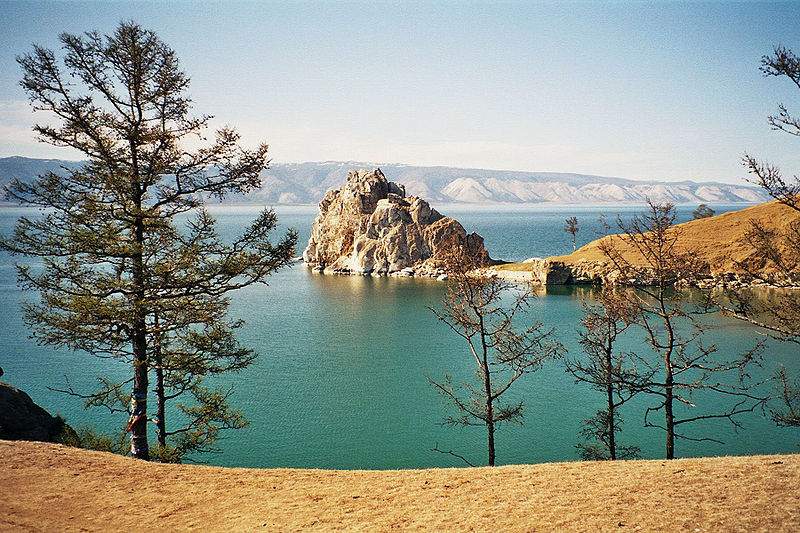 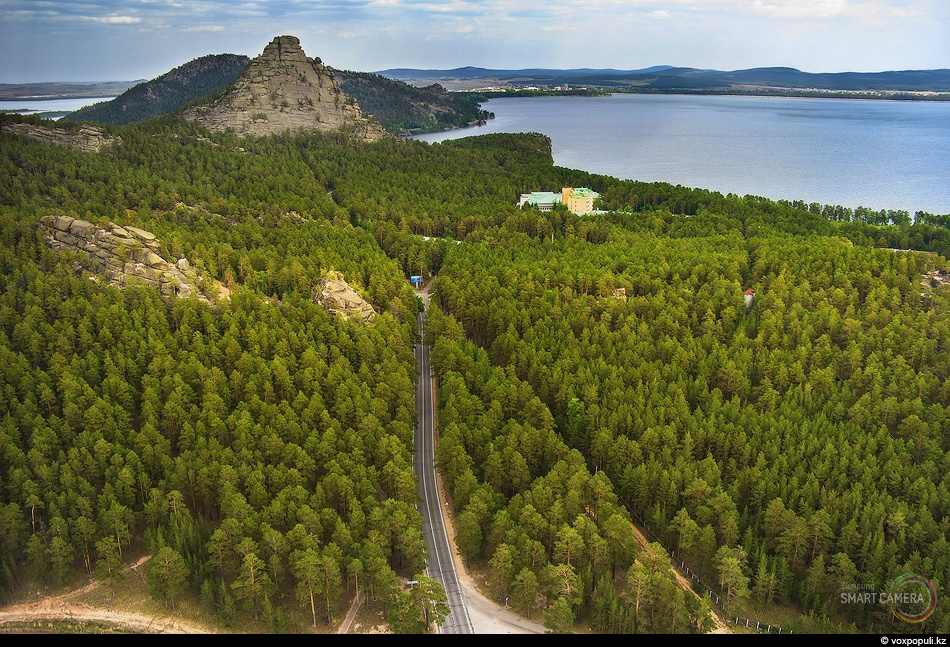 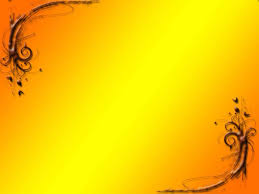 Ормандар
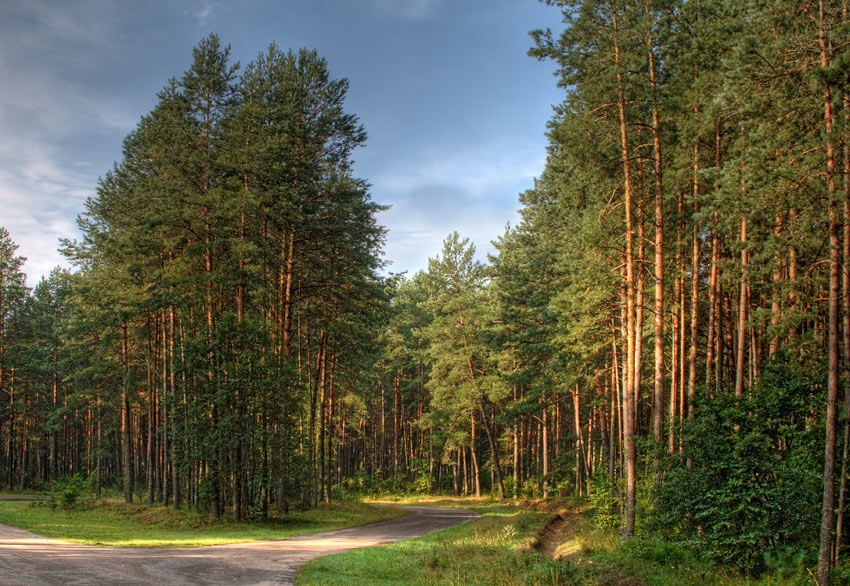 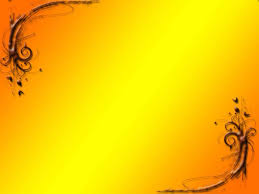 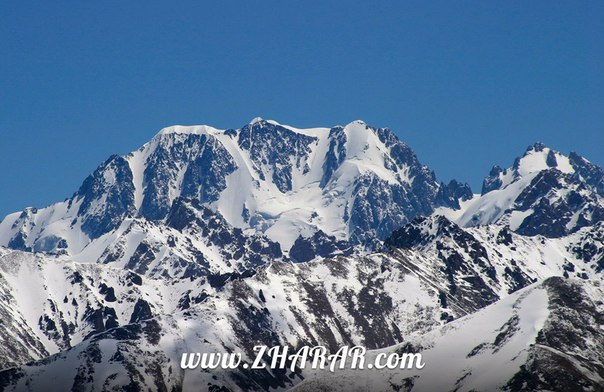 Таулар
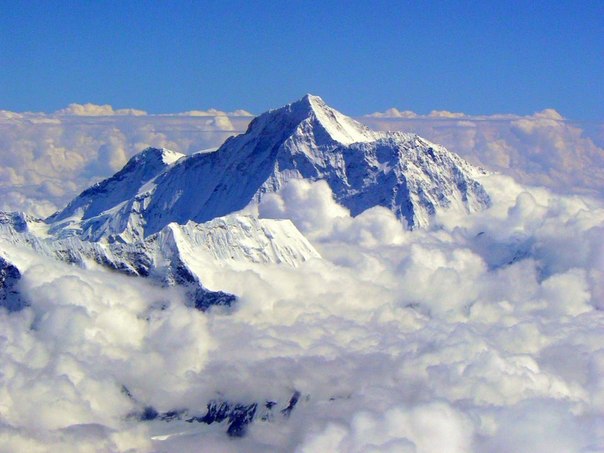 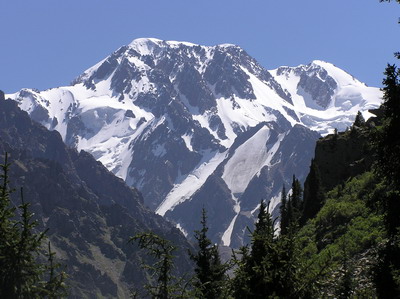 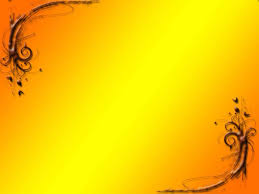 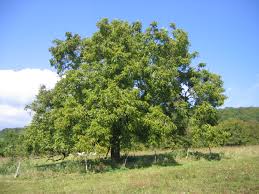 Қайың
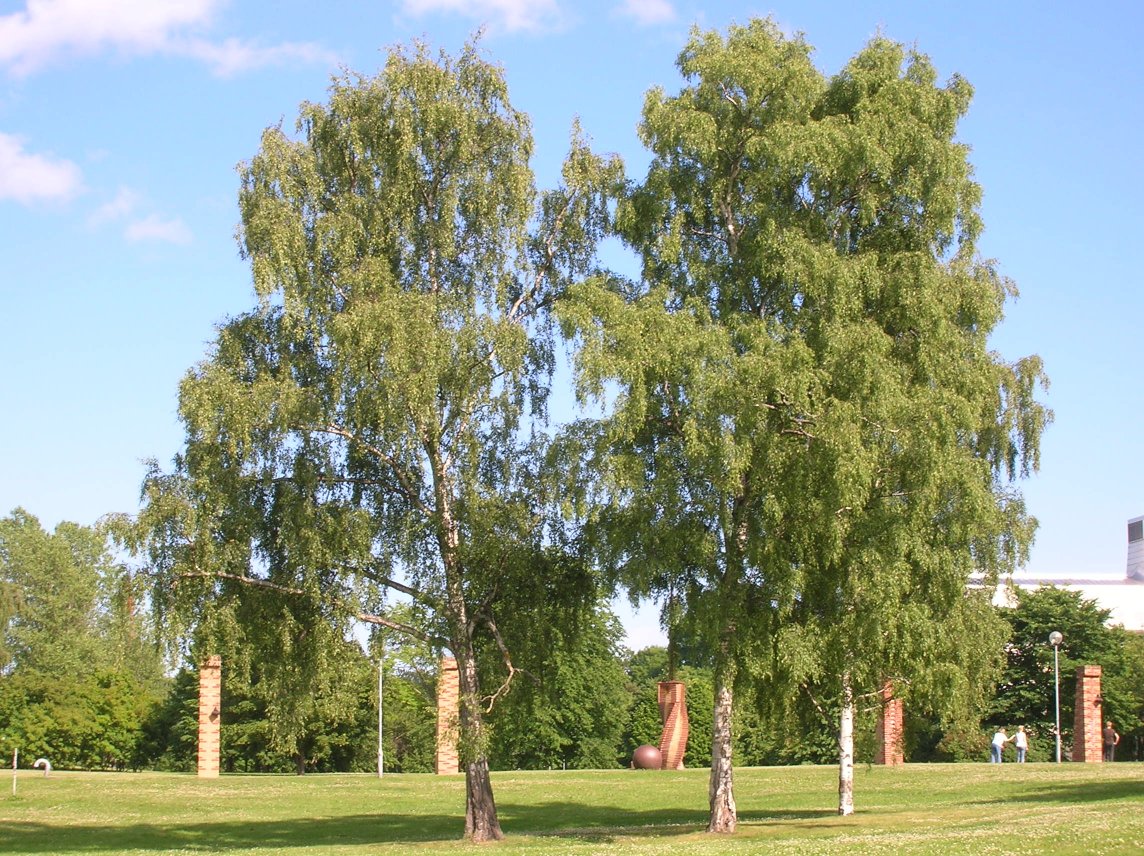 Емен
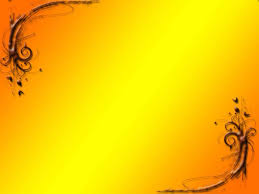 Қарағай
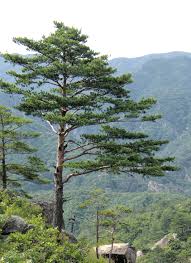 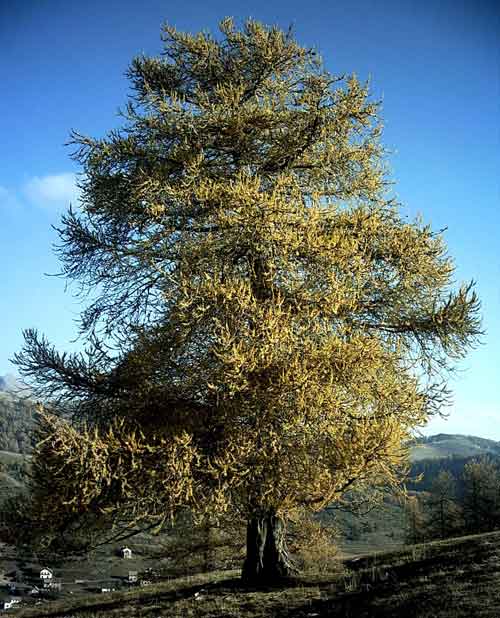 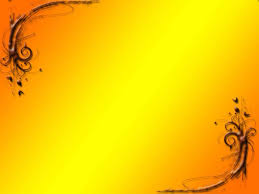 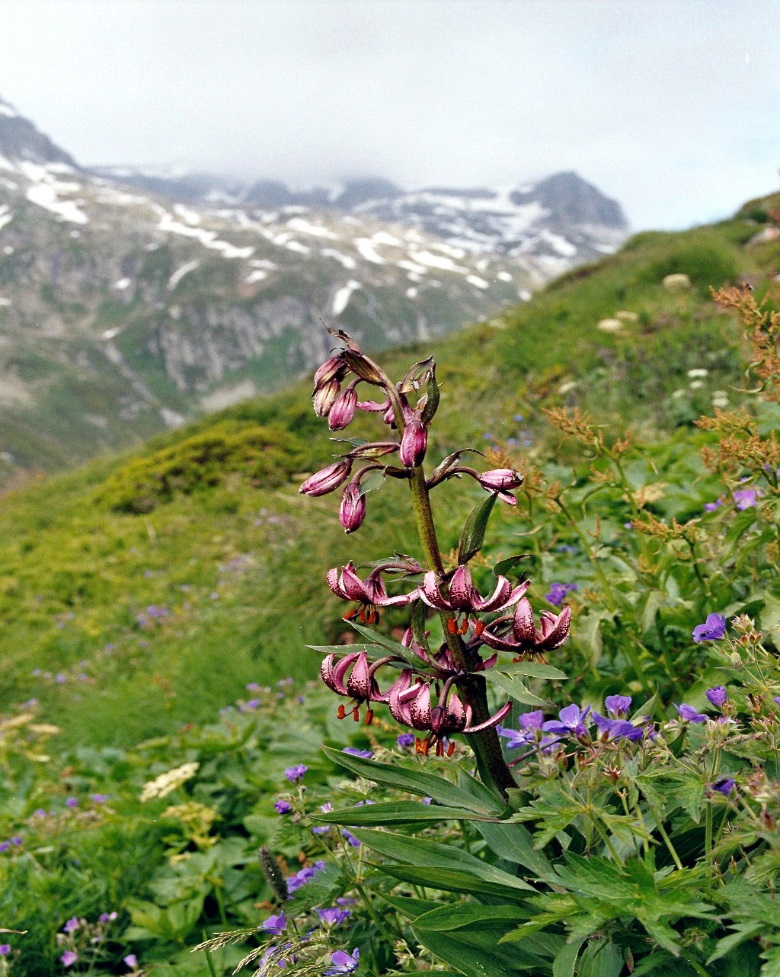 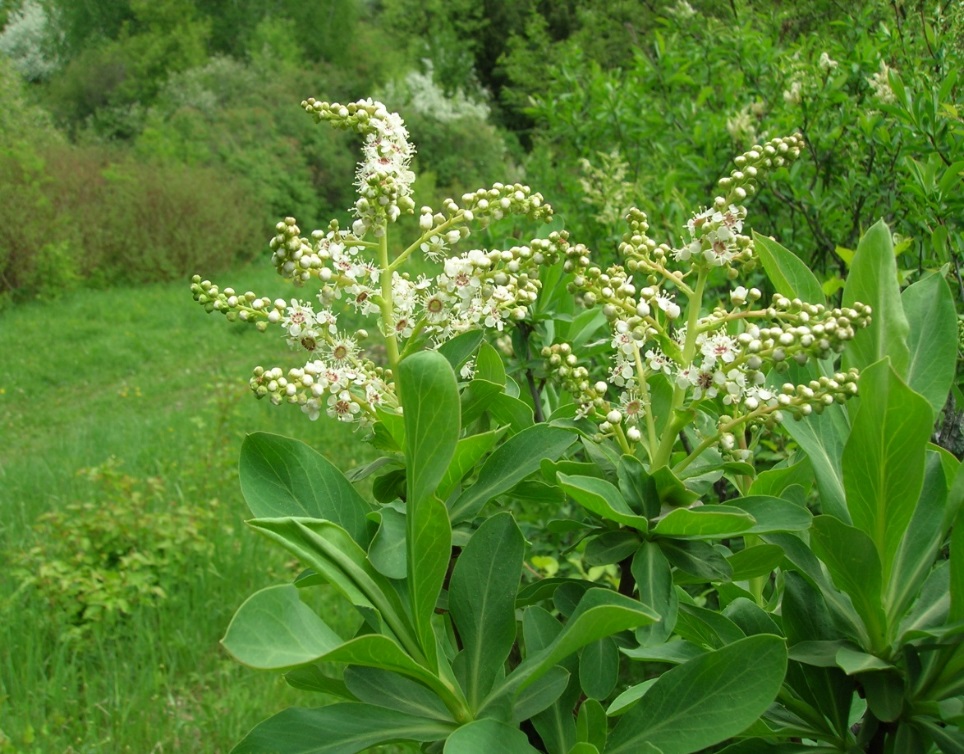 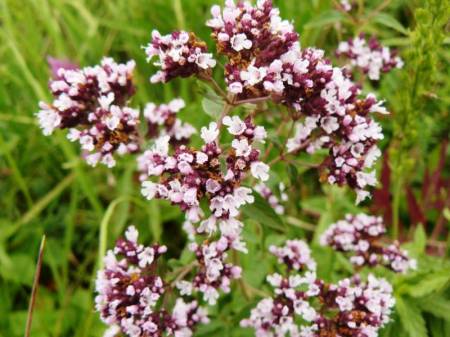 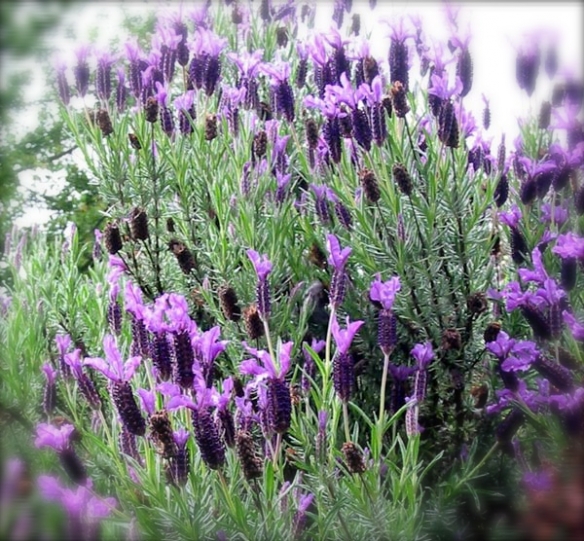 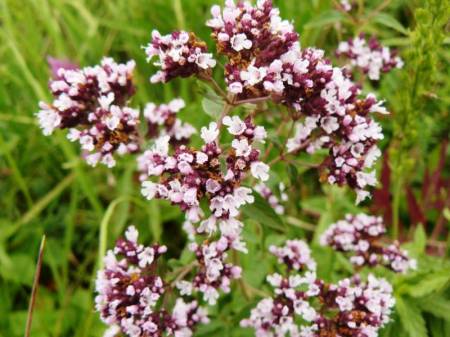 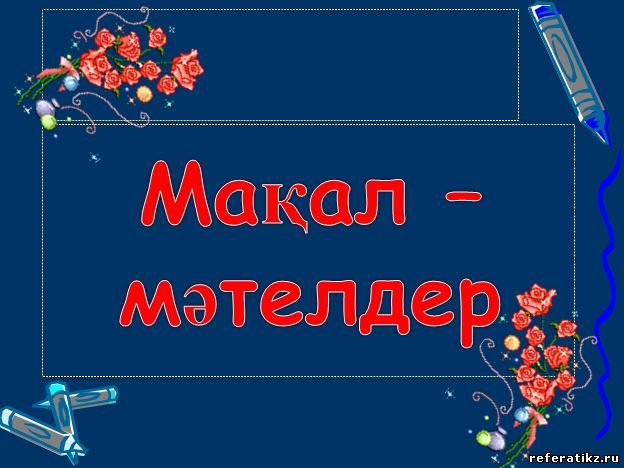 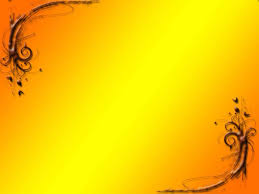 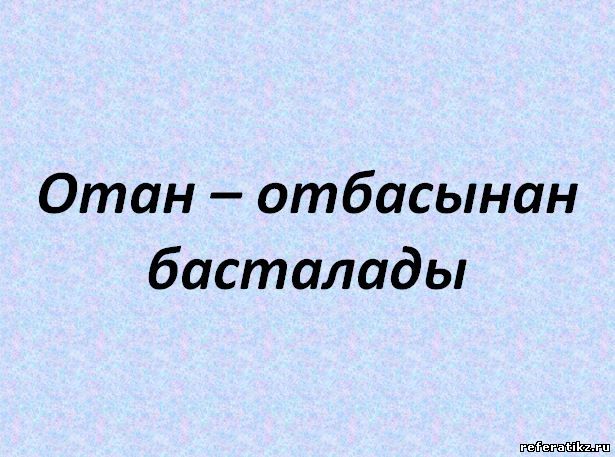 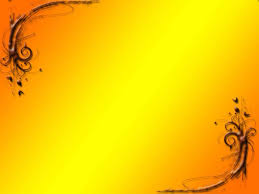 Отансыз - адам, 
ормансыз – бұлбұл
Отан оттан да ыстық
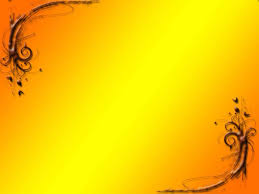 Отан үшін отқа түс күймейсің
Туған жердей жер болмас, 
Туған елдей ел болмас
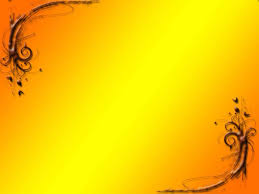 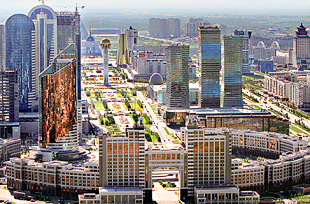 Астана
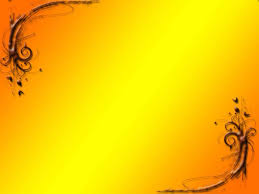 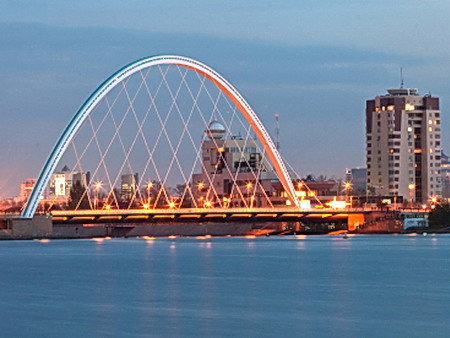 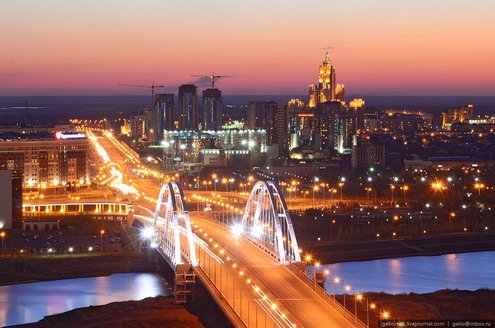 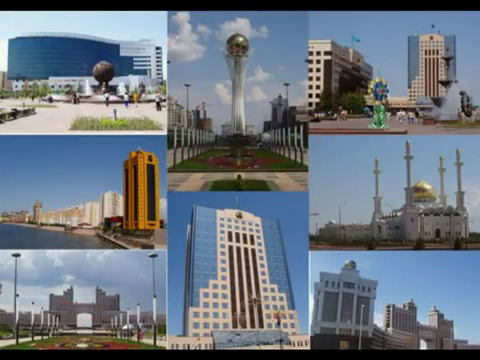 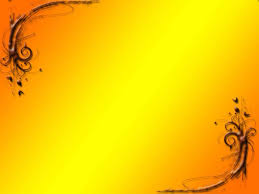 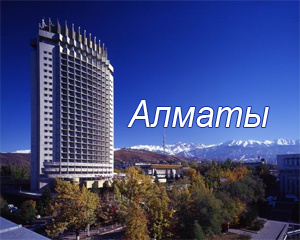 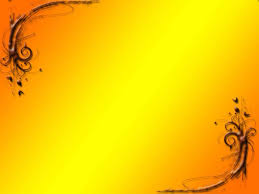 Абай
Ш.Уәлиханов
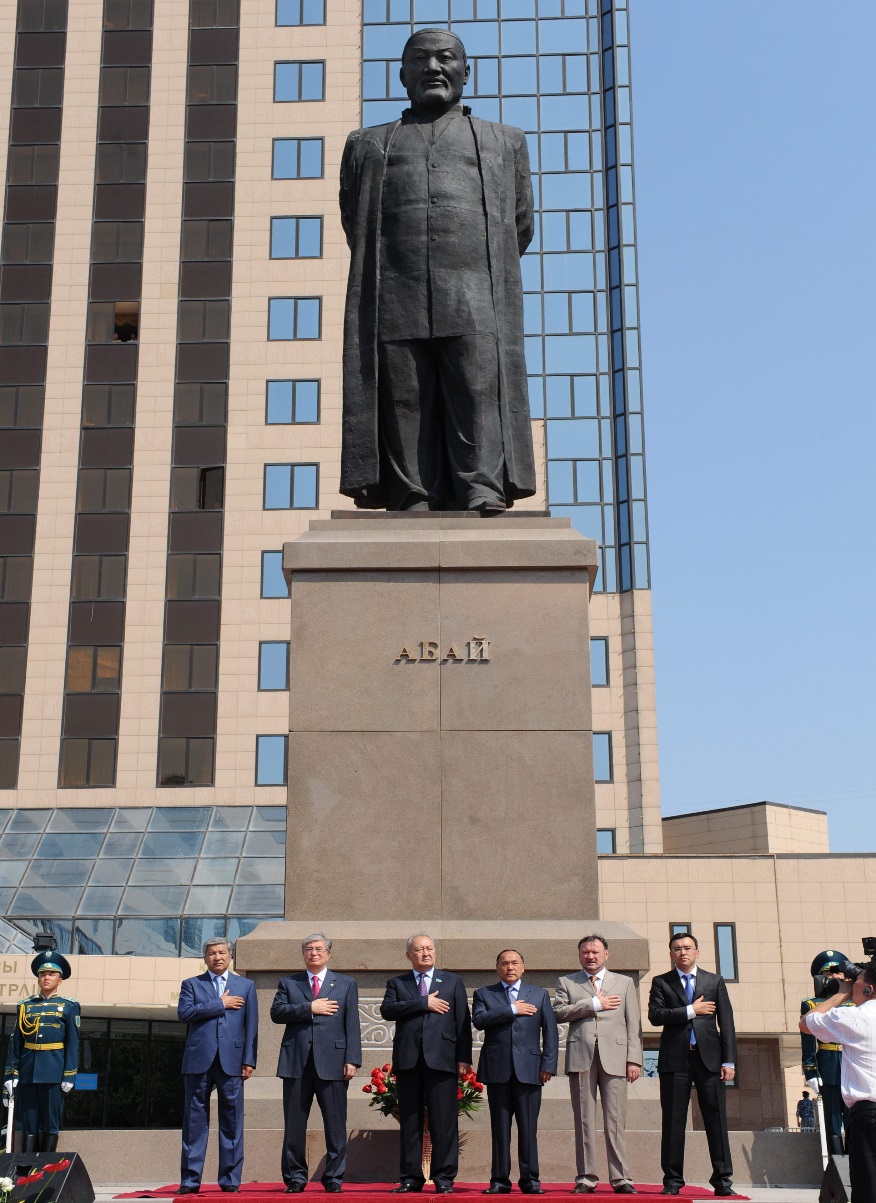 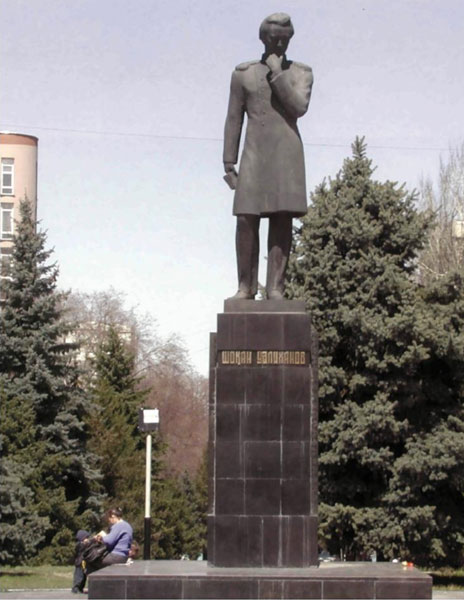 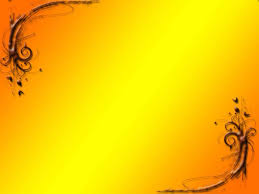 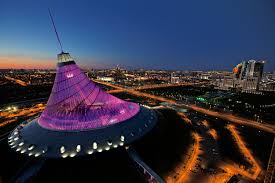 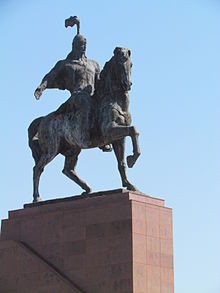 Хан Шатыр
Парламент
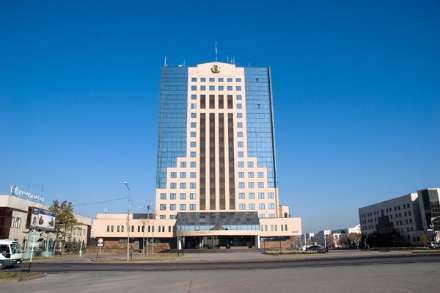 Манас
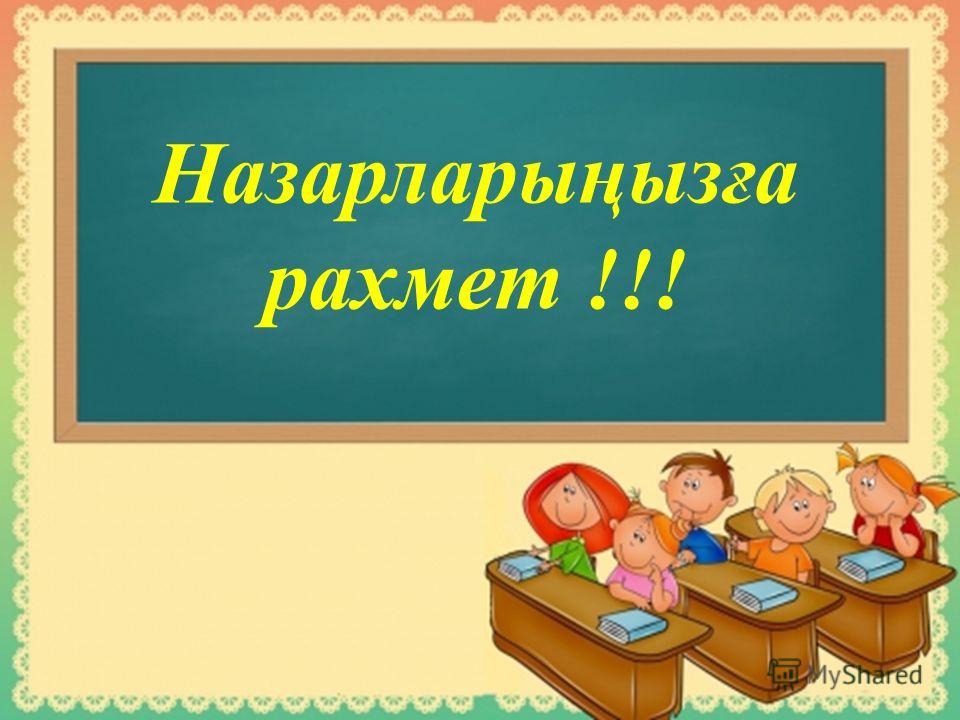